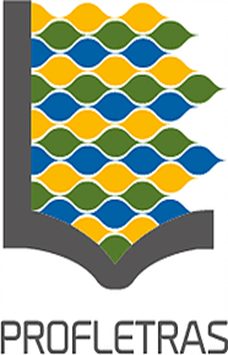 Pela rua
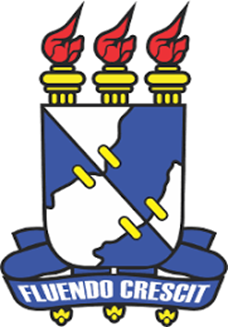 Sequência didática
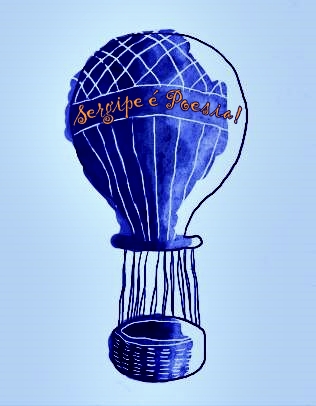 AUTORA:  ADEMÁRIA S. SALES SANTOS
SEQUÊNCIA DIDÁTICA  PELA RUA

Autoria: Ademária Santana Sales SantosData: 05/12/2019Público-alvo: 8º ano do EFCarga horária: 6 h/a


Descrição:
Atividade de leitura e interpretação do poema “Pela rua”, da poeta sergipana Gizelda Santana de Morais, com o objetivo de trabalhar o vocabulário, o campo semântico da palavra rua, e incentivar a produção e a ilustração de poemas a partir do olhar do aluno sobre a “rua”.
Pela rua Caminho pela rua...
quantos destinos cruzam-se comigo,
quantas vidas diferentes de outras vidas,                                        Texto
quantas faces diferentes de outras faces...
Vou passando por muitos(enquanto eles também passam por mim)e perscruto seus gestos, seus modos, seus olhares.
Vejo gente sorrindo,vejo gente cansada,gente altiva, gente humilde, gente triste...não vejo alguém chorando,mas, quanta gente choraria o prantoguardado, se não fosse a vergonhade chorar pela rua.
Na rua passa tudo, passam todospassa a noite, o silêncio, o barulho,até os mortos passam pela rua.E suas casas, suas luzes, suas pedrastambém olham, perscrutam e testemunhama tudo e todos que passampela rua.
Gizelda Santana de Morais
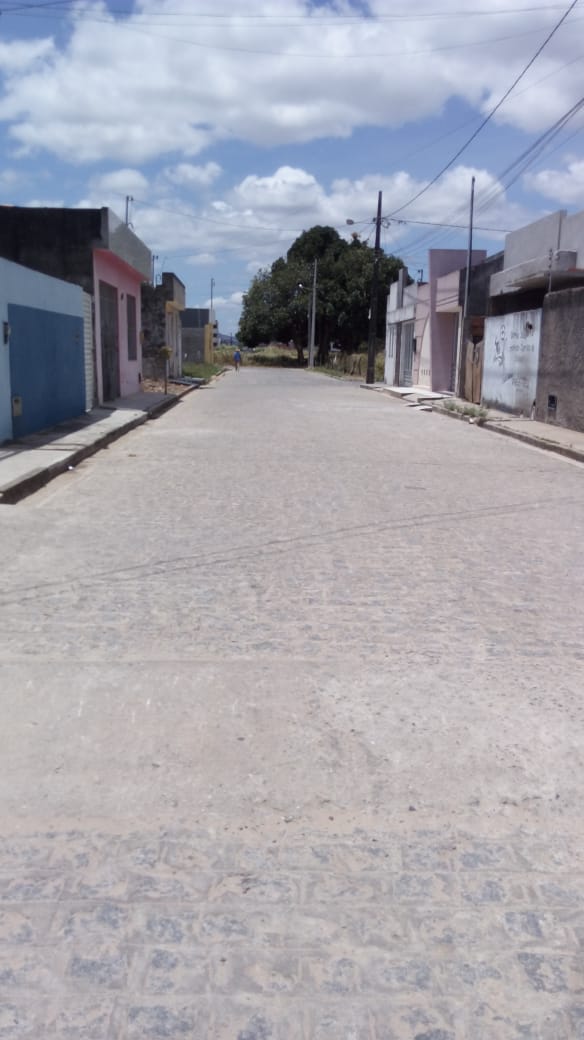 ETAPAS
1ª Conhecendo Gizelda de morais
Conversa com a turma sobre a poeta sergipana Gizelda de Morais(mostrar fotografia).
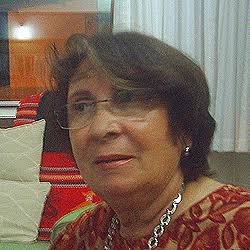 Fonte da foto: http://rebra.org/escritora/escritora_ptbr.php?id=1073
2ª Conhecendo o poema “pela rua”
Distribuição do poema “Pela rua”, seguida de leitura silenciosa, leitura oral feita pelo/a professor/a e leitura feita por algum/a aluno/a.
3ª As redundâncias no poema
1) Propor a questão: De que você lembra quando ouve a palavra “rua”? 
2) Trabalhar com a turma o reconhecimento das redundâncias (o que é repetitivo) presentes no poema. Fazer a marcação no texto da repetição do título do poema “Pela rua” e observar que a expressão dá ideia de movimento, o que é comprovado também pela presença dos verbos no gerúndio.  Pedir também que observem a repetição de verbos empregados na 1ª pessoa do presente do indicativo, o que possibilita uma aproximação do leitor ao texto (é como se o leitor estivesse observando a rua).
3) Em seguida, pedir que sublinhem os adjetivos diretamente relacionados ao substantivo “gente”: sorrindo, cansada, altiva, humilde e triste. Debater esses adjetivos: descrevem aspectos da personalidade dessa “gente”?
3ª As redundâncias no poema
4) Perguntar à turma que palavra na quarta estrofe não possibilita que o eu-lírico observe alguém chorando, e  se o eu lírico poderia representar um morador de rua.

5) Propor as questões: Existe alguma palavra no texto cujo significado vocês não sabem? Qual?

 6) Finalizar a abordagem ao poema pedindo que a turma diga o que compreendeu após a leitura e os debates.
Pela rua
Caminho pela rua...quantos destinos cruzam-se comigo,quantas vidas diferentes de outras vidas,quantas faces diferentes de outras faces... Vou passando por muitos(enquanto eles também passam por mim)e perscruto seus gestos, seus modos, seus olhares. Vejo gente sorrindo,vejo gente cansada,gente altiva, gente humilde, gente triste...não vejo alguém chorando,mas, quanta gente choraria o prantoguardado, se não fosse a vergonhade chorar pela rua. Na rua passa tudo, passam todospassa a noite, o silêncio, o barulho,até os mortos passam pela rua.E suas casas, suas luzes, suas pedrastambém olham, perscrutam e testemunhama tudo e todos que passampela rua.
4ª Atividade de produção de texto: pela rua
Mostrar aos alunos um fotopoema de minha autoria. 
Pedir à turma que tirem fotos de ruas  e que criem um poema baseado na foto selecionada.
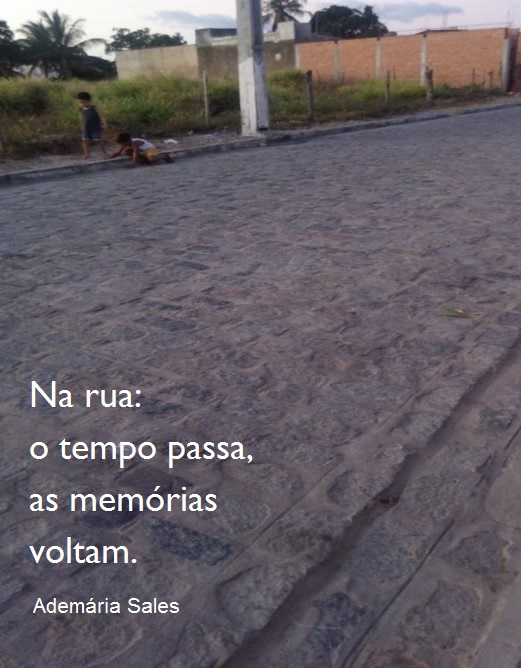 5ª Mural “pela rua”
Expor o poema da escritora Gizelda de Morais e os  fotopoemas dos alunos na comunidade escolar.
REFERÊNCIAS
http://literaturasergipana.blogspot.com/2013/10/gizelda-morais.html
www.ramalhochris.com
http://rebra.org/escritora/escritora_ptbr.php?assunto=texto&id=1073